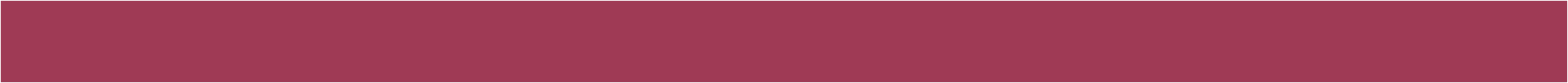 ΣΧΕΣΕΙΣ ΜΕ ΜΜΕ
ΣΤΗΝ ΨΗΦΙΑΚΗ ΕΠΟΧΗ
6ο ΕΞΑΜΗΝΟ
ΔΙΔΑΣΚΩΝ: Δρ. Αγγέλου Γιάννης
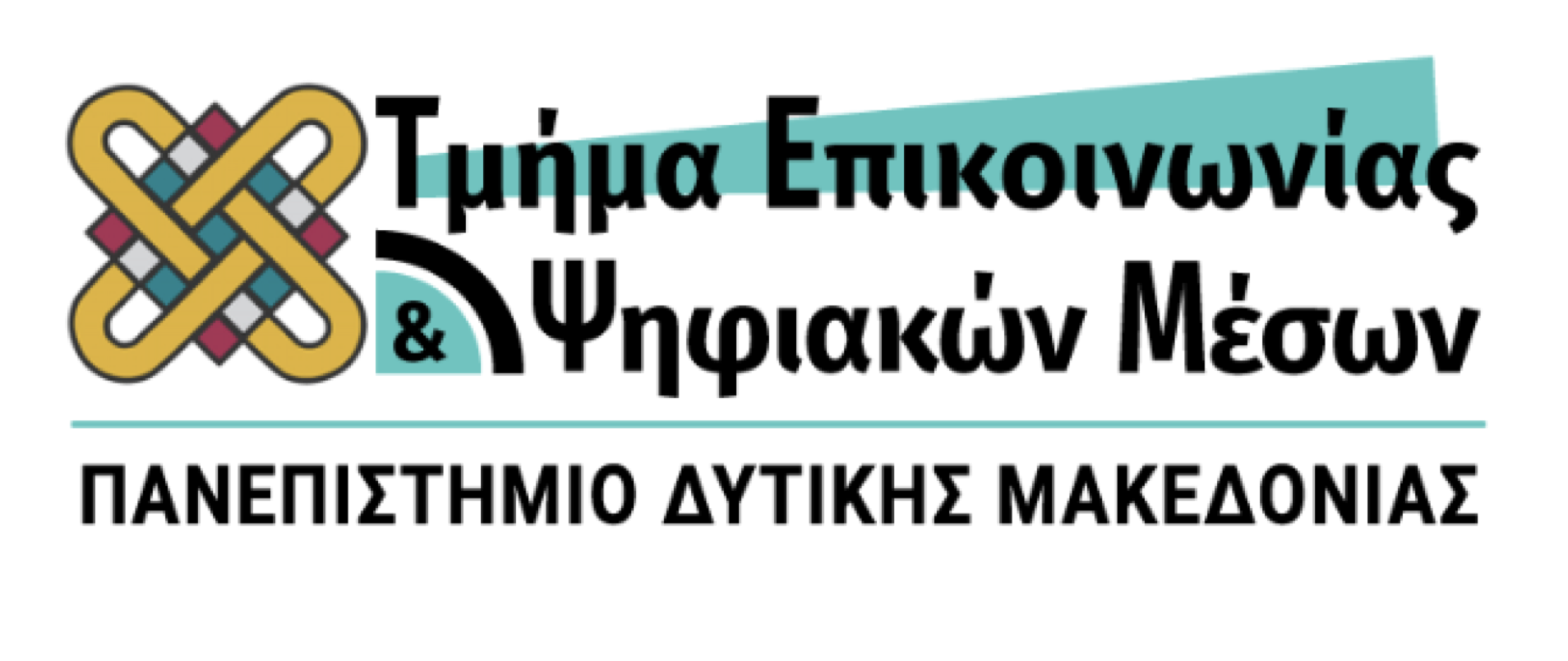 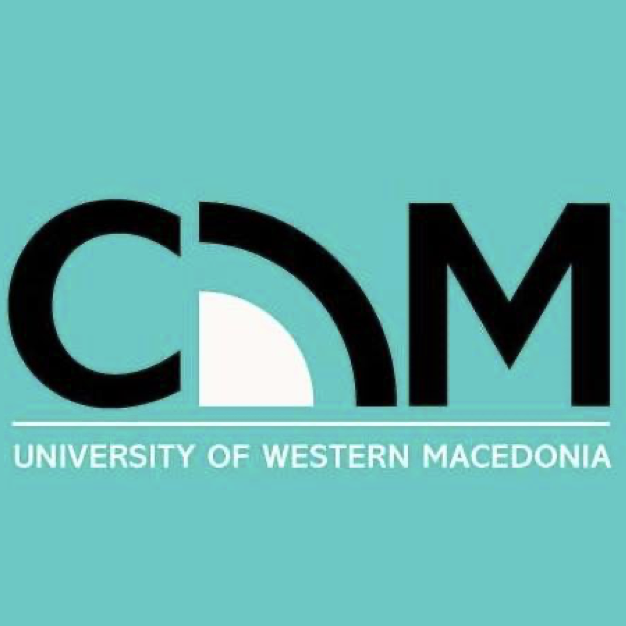 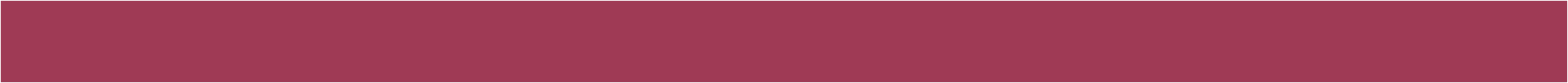 ΤΙ ΕΝΝΟΟΥΜΕ ‘ΣΧΕΣΕΙΣ ΜΕ ΜΜΕ ΣΤΗΝ ΨΗΦΙΑΚΗ ΕΠΟΧΗ’;
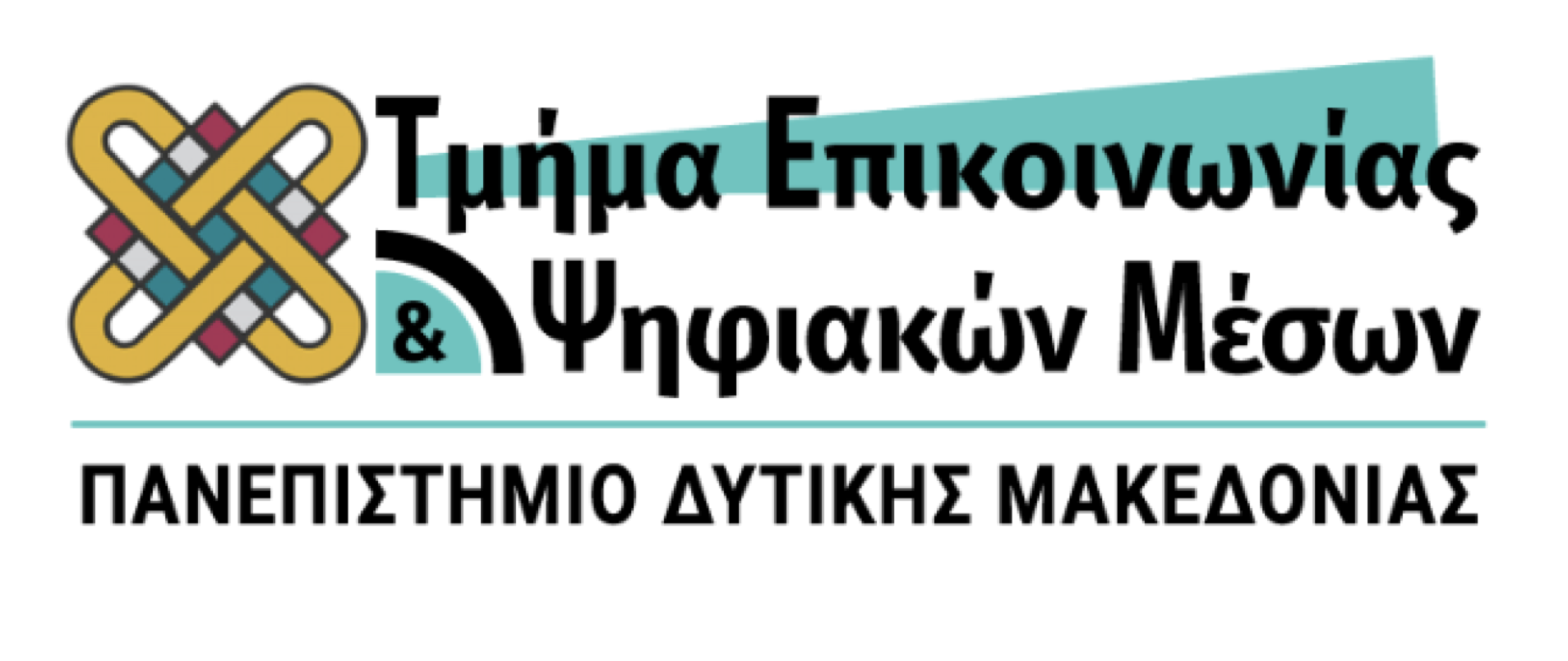 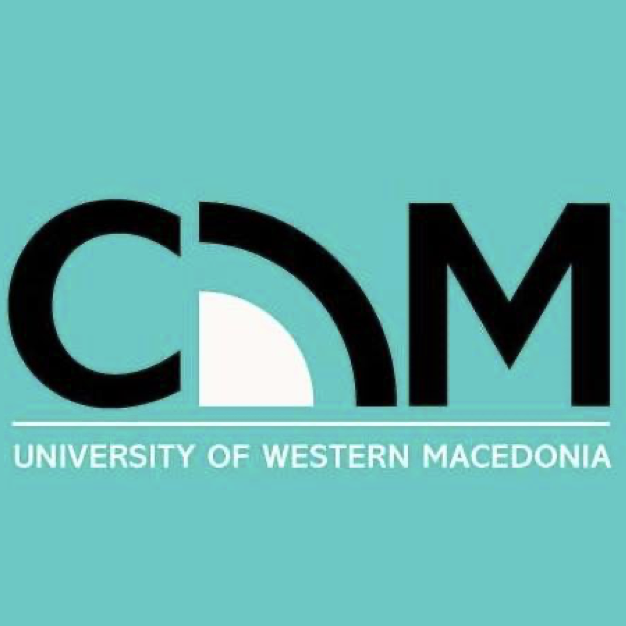 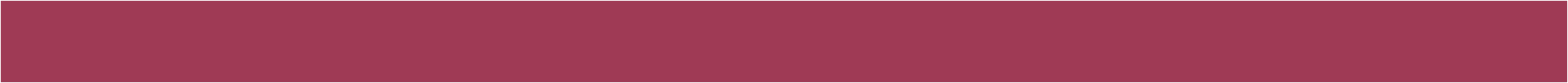 ΣΚΟΠΟΣ ΤΟΥ ΜΑΘΗΜΑΤΟΣ
Σκοπός του μαθήματος είναι να παρουσιάσει τους τρόπους με τους οποίους τα στελέχη δημοσίων σχέσεων και επικοινωνίας επιχειρήσεων και οργανισμών διαχειρίζονται τις σχέσεις με τα ΜΜΕ και τους δημοσιογράφους για την επίτευξη θετικής δημοσιότητας ή την ελαχιστοποίηση της δημοσίευσης αρνητικών ειδήσεων για τον οργανισμό
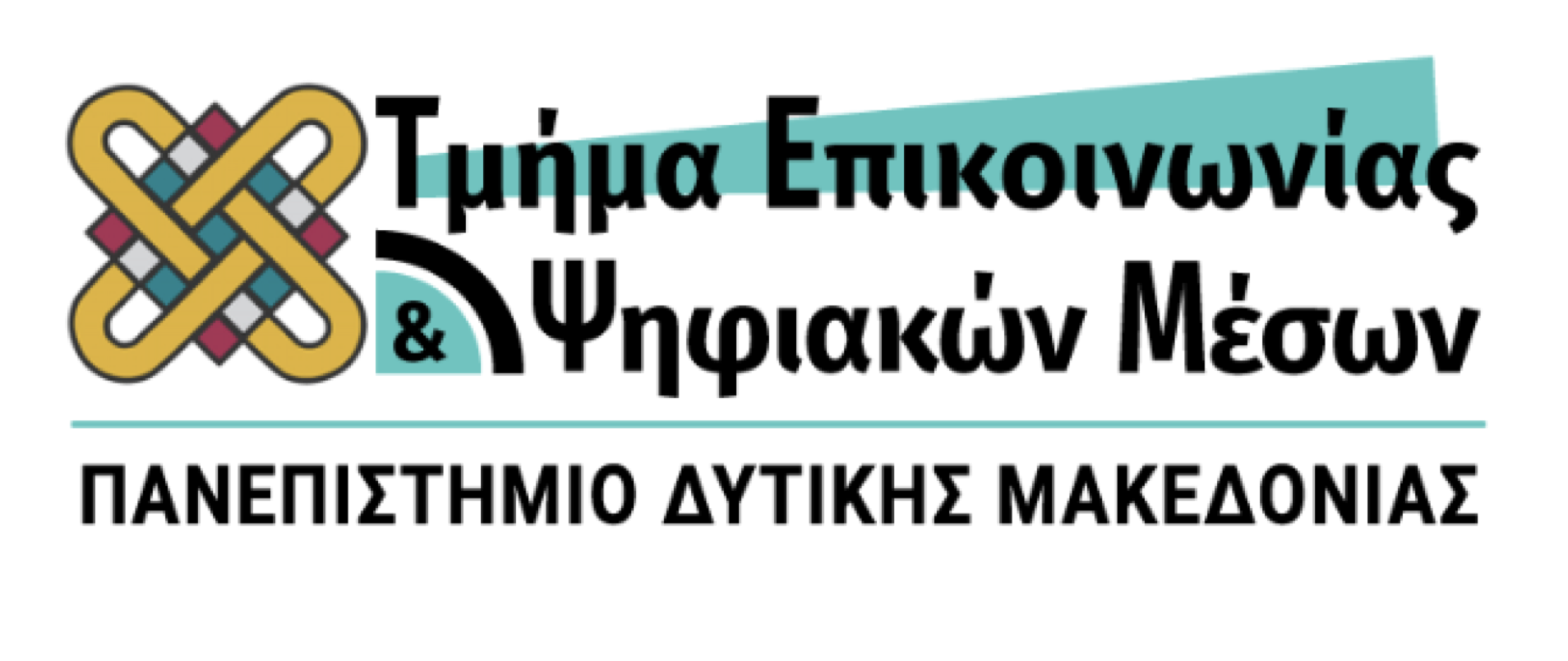 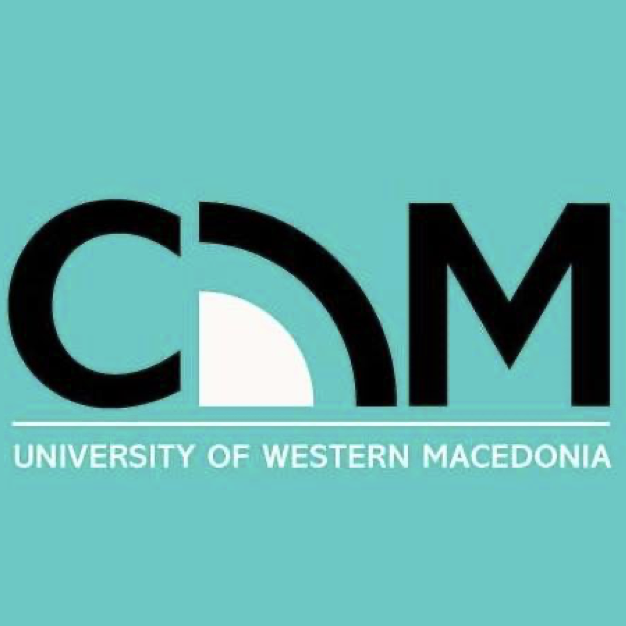 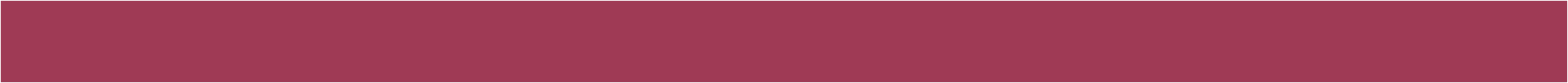 ΣΚΟΠΟΣ ΤΟΥ ΜΑΘΗΜΑΤΟΣ
Αναλύονται οι θεωρίες που καταδεικνύουν τον ρόλο των δημοσίων σχέσεων στην διαδικασία επίδρασης των ΜΜΕ στην κοινή γνώμη. 

Παράλληλα, το μάθημα εστιάζει στις ενέργειες και τις τακτικές των στελεχών για τη διαχείριση των σχέσεων με τους δημοσιογράφους δίνοντας ιδιαίτερη έμφαση στις νέες τεχνολογίες και τα ψηφιακά μέσα.
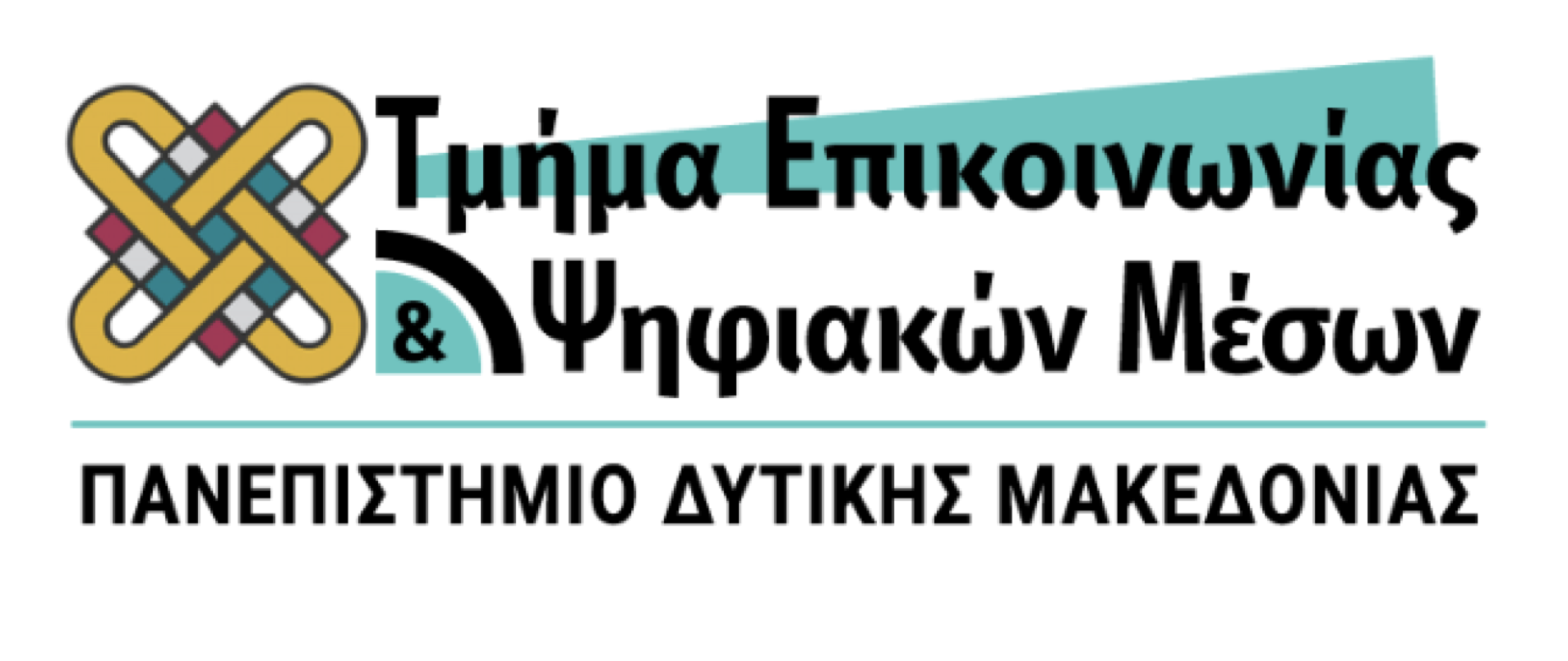 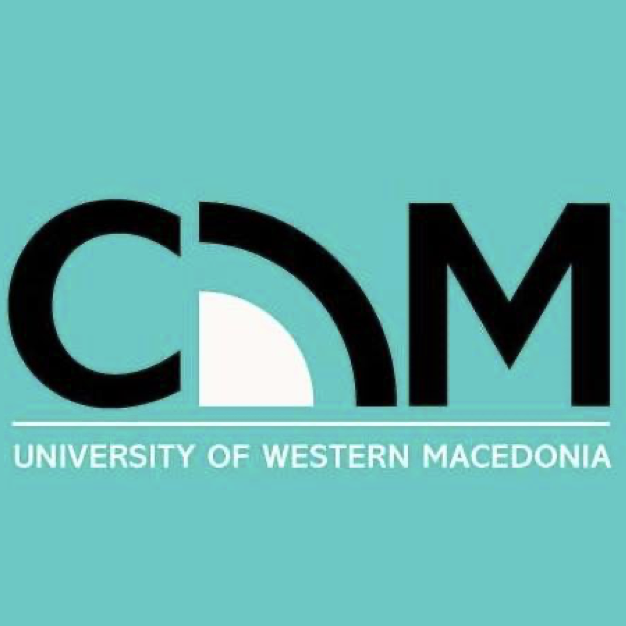 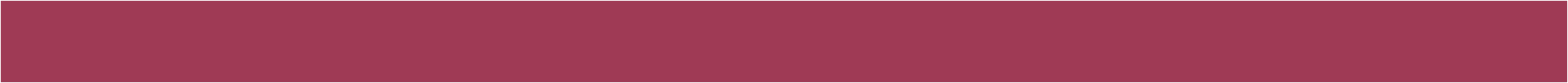 ΒΑΣΙΚΑ ΘΕΜΑΤΑ ΚΑΤΑΝΟΗΣΗΣ
Το αναδυόμενο τοπίο στα μέσα μαζικής ενημέρωσης στην Ελλάδα και στο εξωτερικό

Οι νέες τάσεις στη διαχείριση των σχέσεων με τα ΜΜΕ και τους δημοσιογράφους

Η θεωρία οικοδόμησης και καθορισμού ατζέντας των ΜΜΕ και η θεωρία της πλαισίωσης
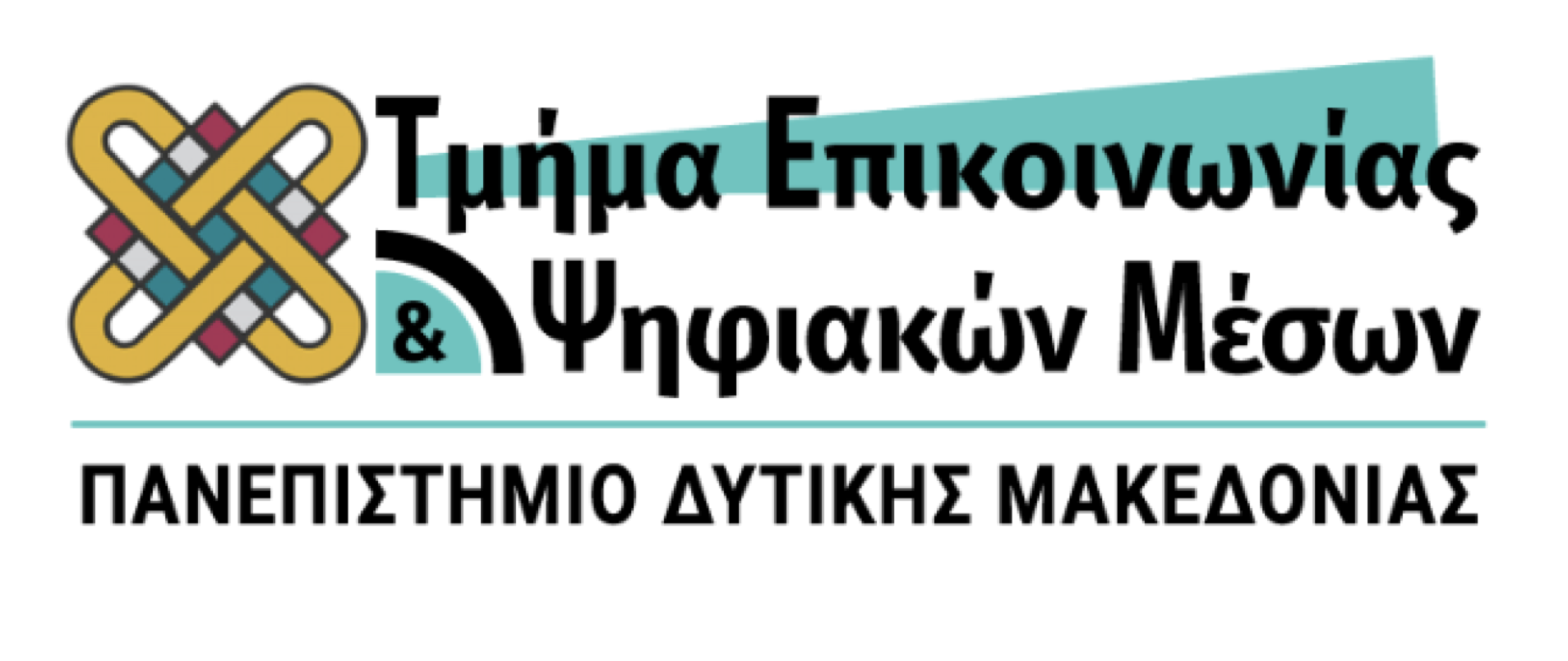 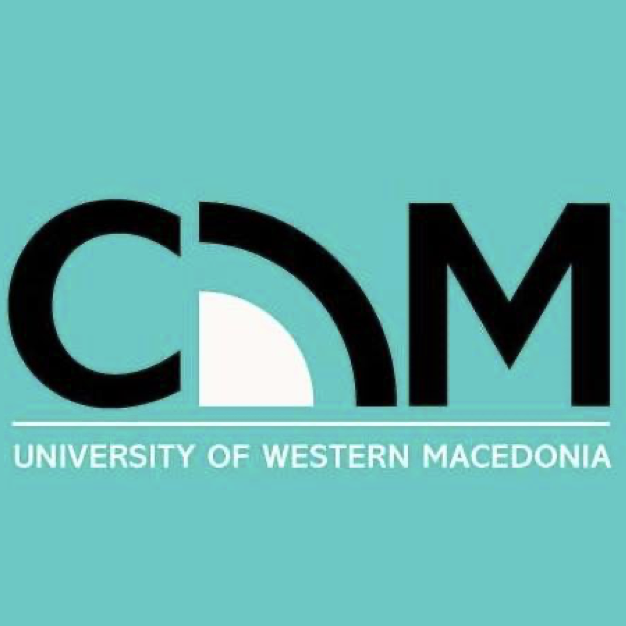 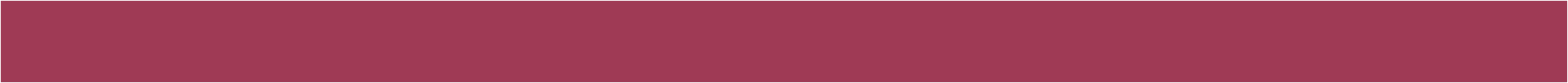 ΒΑΣΙΚΑ ΘΕΜΑΤΑ ΚΑΤΑΝΟΗΣΗΣ
Τα νέα εργαλεία διαχείρισης των σχέσεων με τα ΜΜΕ όπως διαμορφώνονται από την επίδραση των νέων τεχνολογιών και των κοινωνικών δικτύων

Τα ηθικά ζητήματα που ανακύπτουν κατά τη διαχείριση των σχέσεων με τους δημοσιογράφους
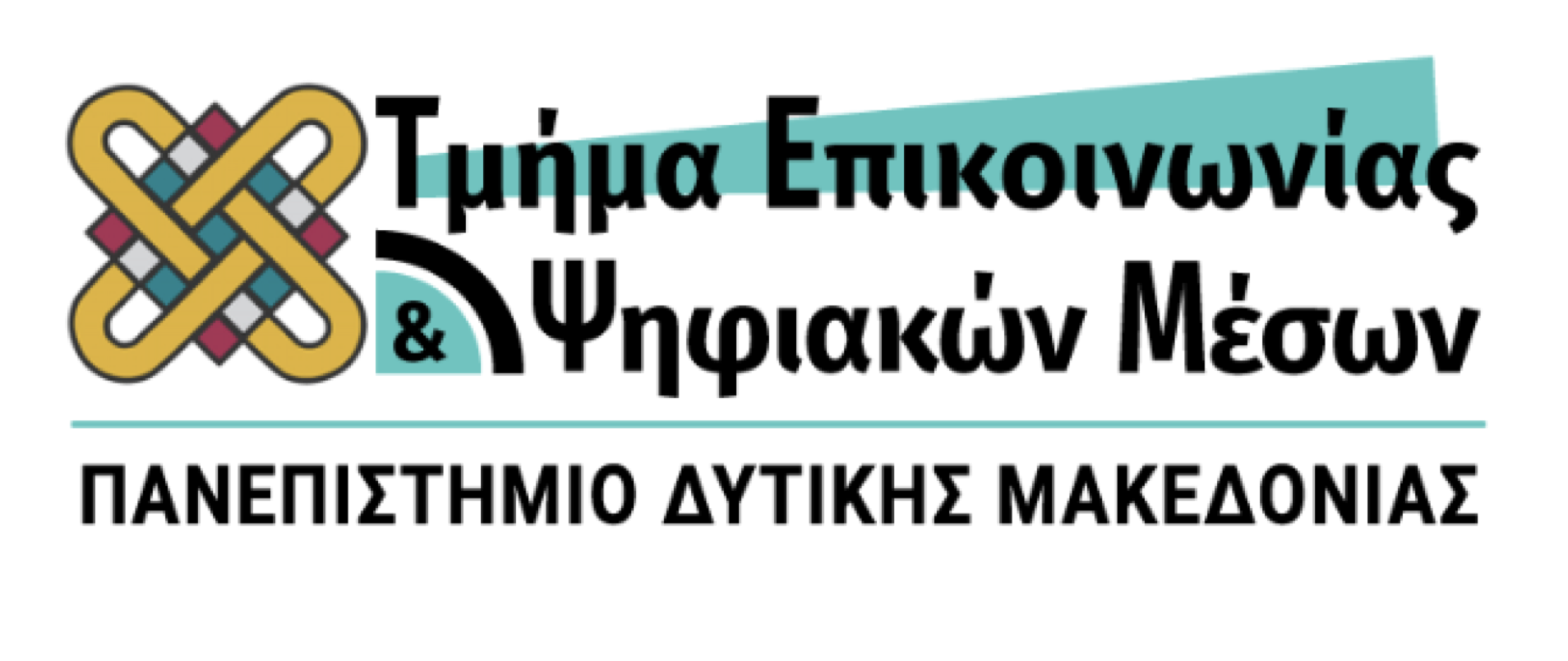 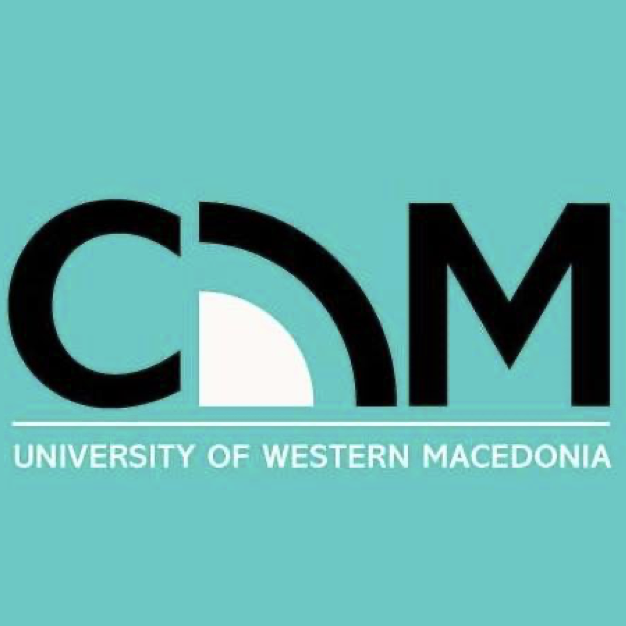 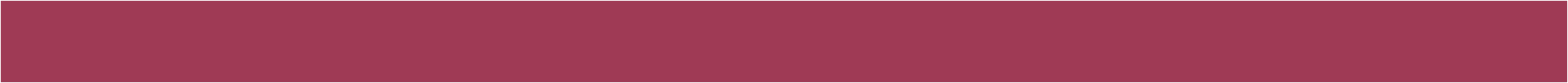 ΒΑΣΙΚΑ ΘΕΜΑΤΑ ΚΑΤΑΝΟΗΣΗΣ
Σχεδιασμός προγραμμάτων διαχείρισης σχέσεων με τα ΜΜΕ ενσωματώνοντας μεθόδους έρευνας και εργαλεία με τη χρήση νέων τεχνολογιών

Αξιολόγηση προγραμμάτων και ενεργειών διαχείρισης των σχέσεων με τα ΜΜΕ (συμβατικά και νέα)
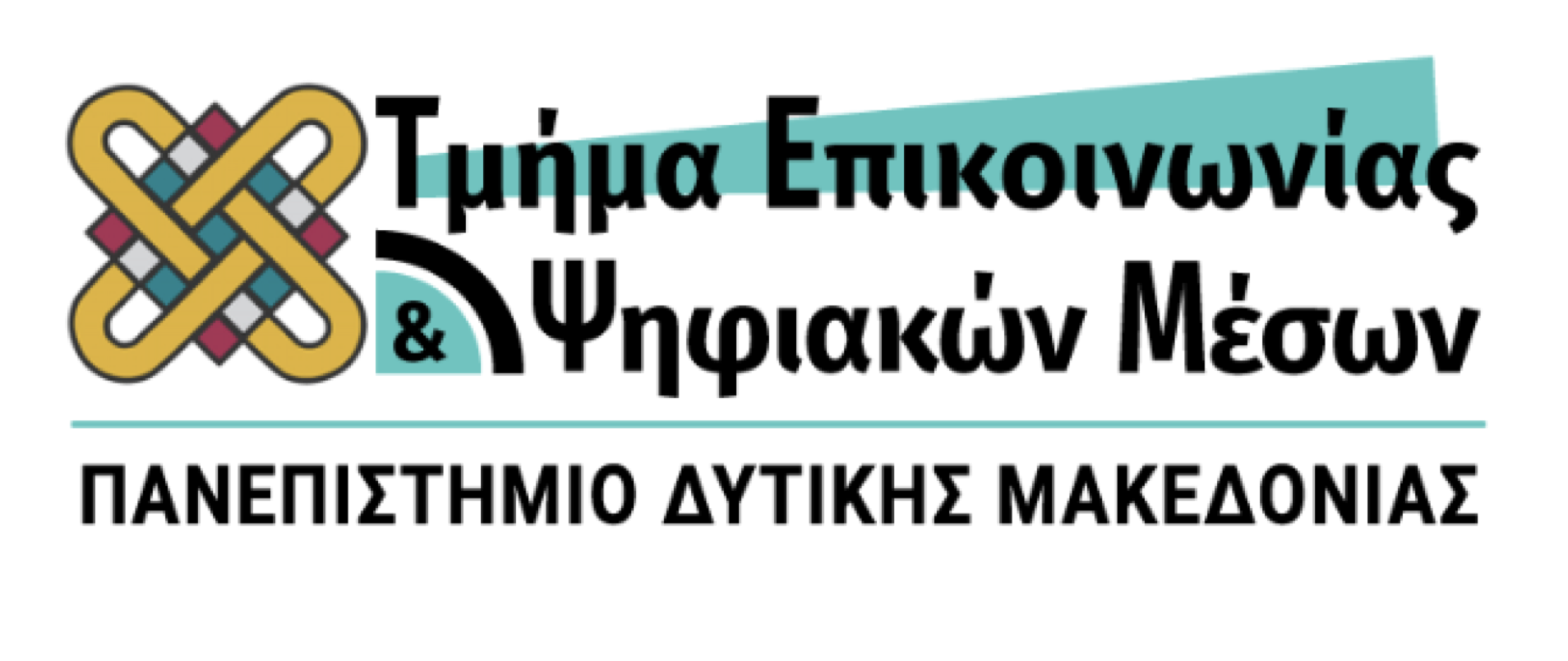 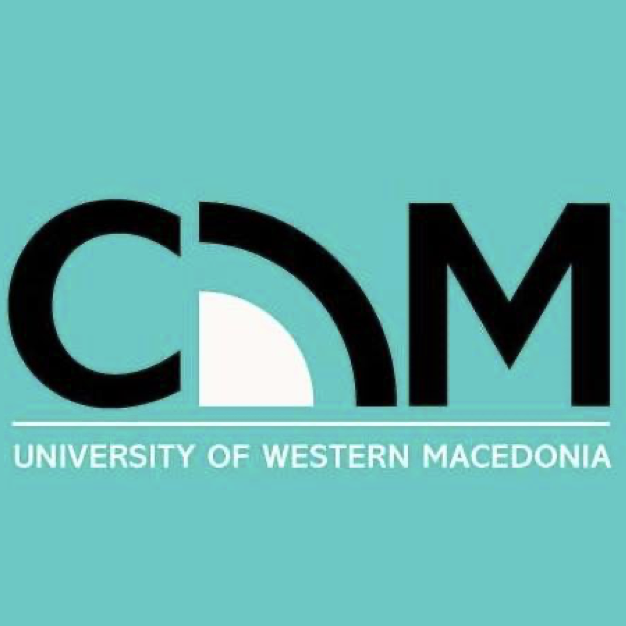 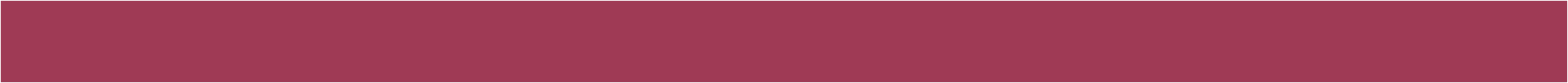 Σχέσεις με ΜΜΕ: αποσαφήνιση εννοιών

Οι σχέσεις μεταξύ δημοσιογράφου και στελέχους δημοσίων σχέσεων-επικοινωνίας

Νέες τάσεις στη δημοσιογραφία και τις δημόσιες σχέσεις

Θεωρητικές Προσεγγίσεις στις Σχέσεις με τα Μέσα: Θεωρία Οικοδόμησης και Καθορισμού ατζέντας, Πλαισίωση
ΕΝΟΤΗΤΕΣ
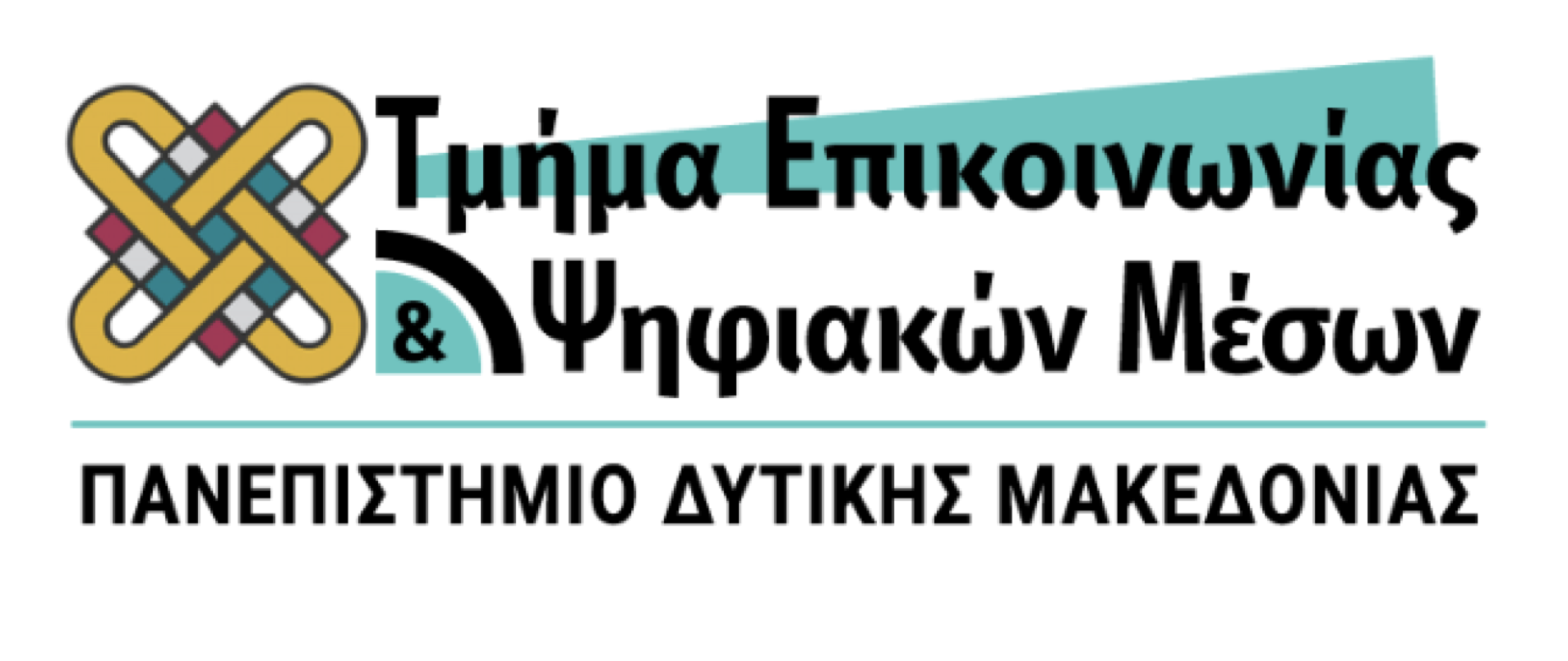 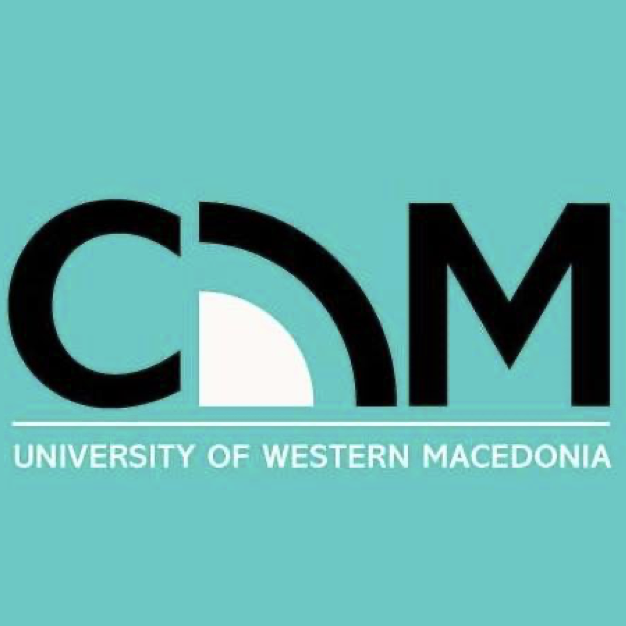 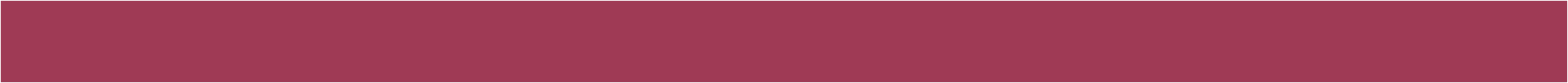 Σχεδιασμός Σχέσεων με τα ΜΜΕ

Μέθοδοι έρευνας για τη διαχείριση των Σχέσεων με ΜΜΕ

Ειδησεογραφική αξία και μορφές ειδήσεων

Διαμόρφωση λίστας επαφών με δημοσιογράφους
ΕΝΟΤΗΤΕΣ
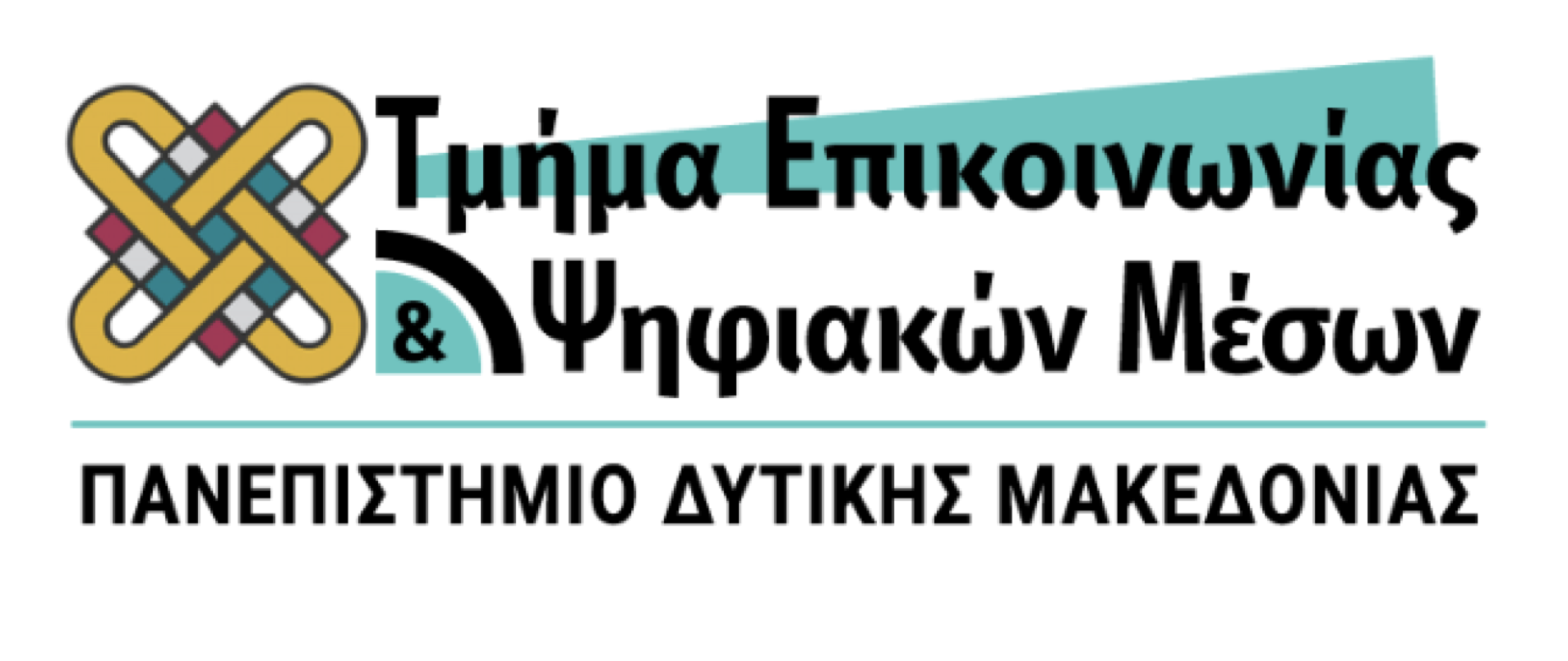 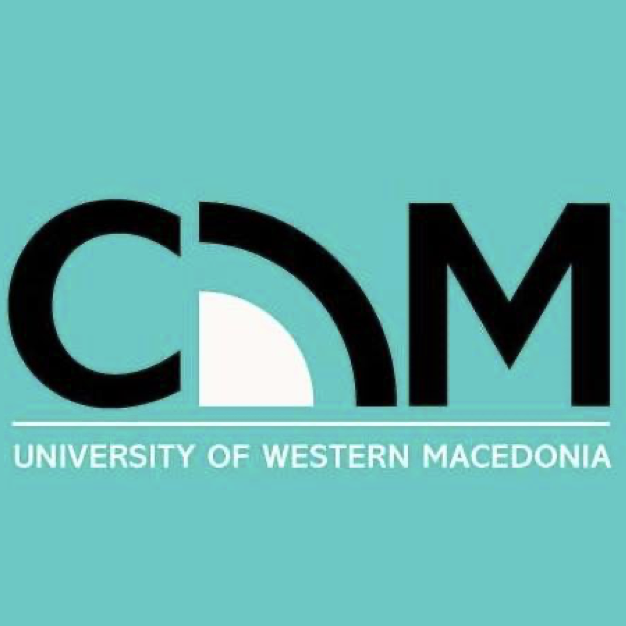 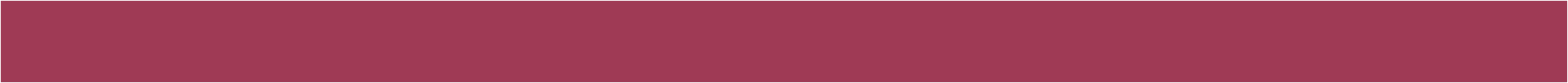 Εργαλεία διαχείρισης σχέσεων με τα ΜΜΕ στο διαδίκτυο: email, news release, online newsrooms, social media release, social media newsroom, newsletter, press kit, online press kit, online news conferences

Μέτρηση αποτελεσματικότητας σχεδίου διαχείρισης σχέσεων με τα μέσα και αξιολόγηση

Ανάλυση περιπτώσεων
ΕΝΟΤΗΤΕΣ
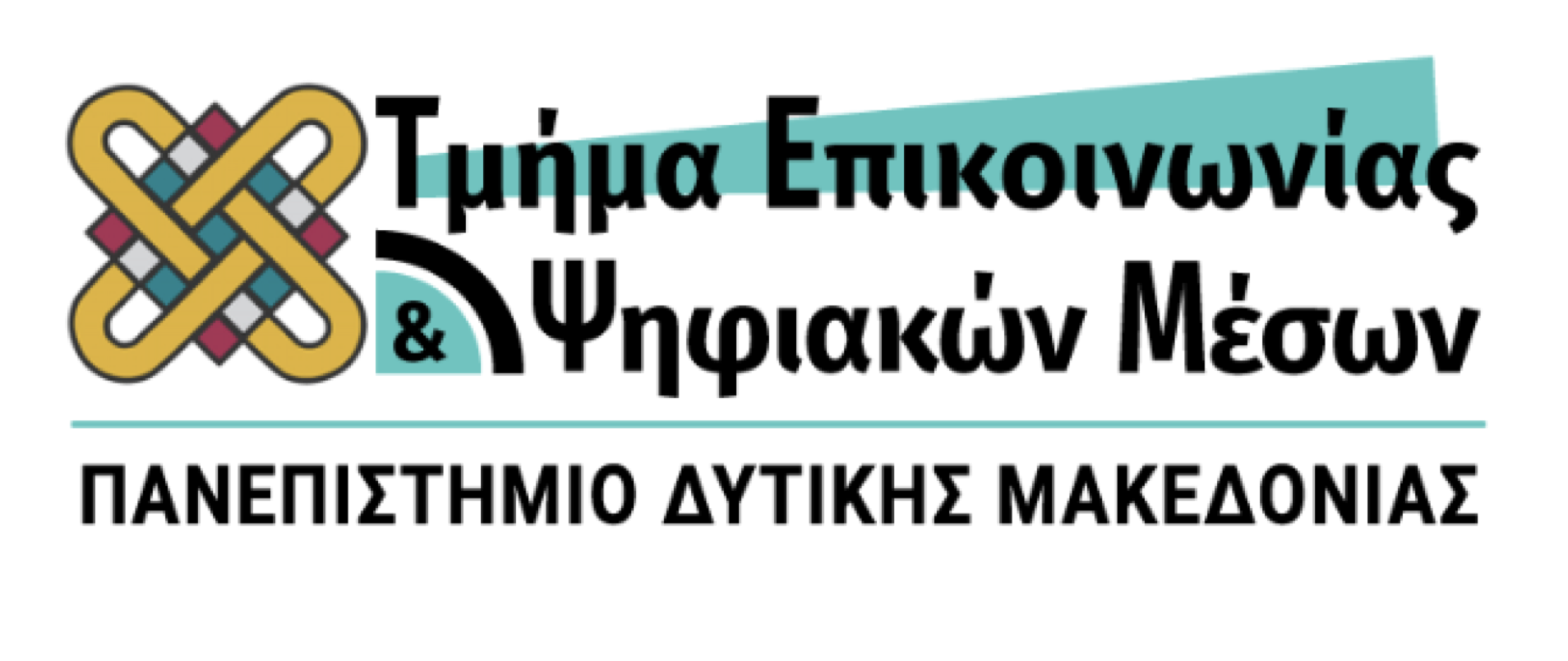 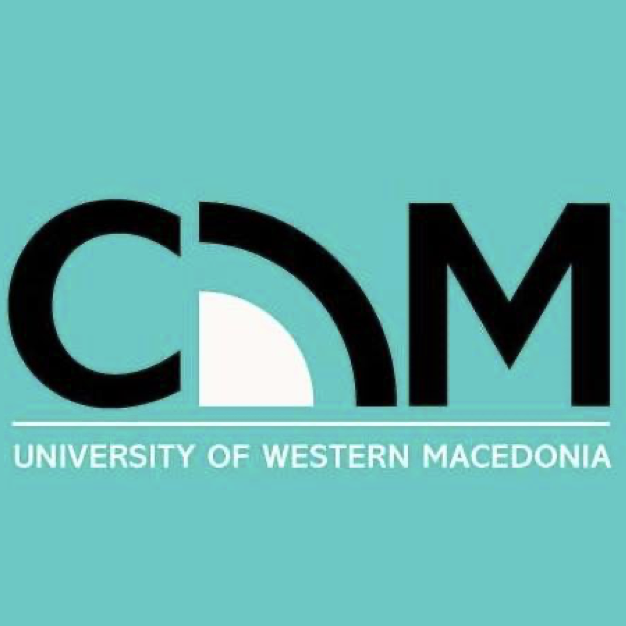 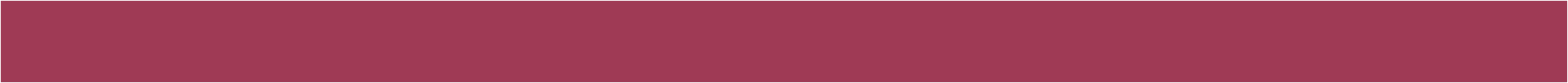 ΠΡΟΤΕΙΝΟΜΕΝΑ ΣΥΓΓΡΑΜΜΑΤΑ
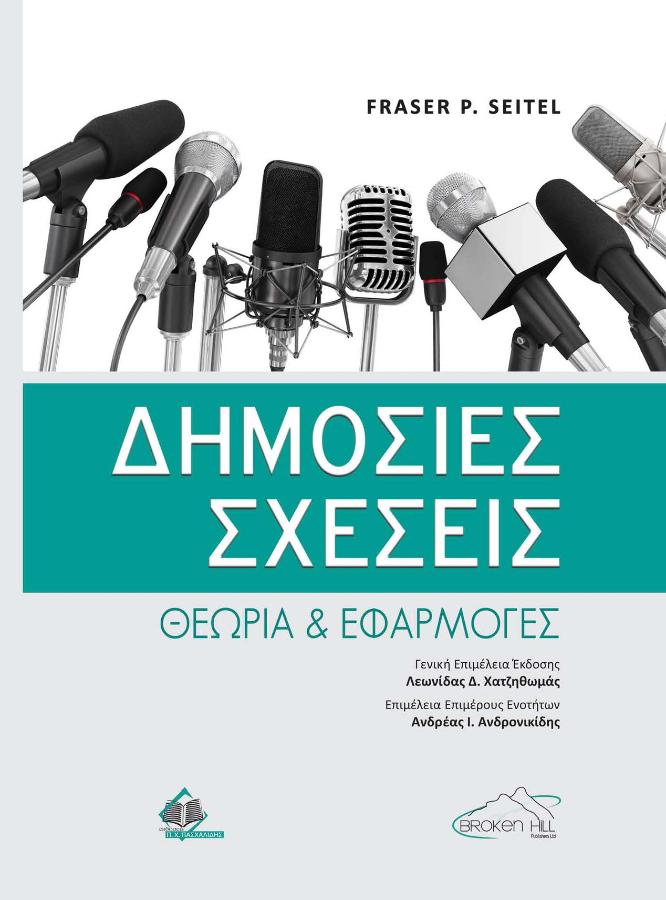 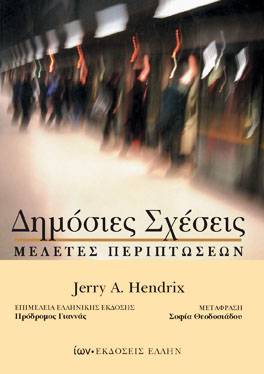 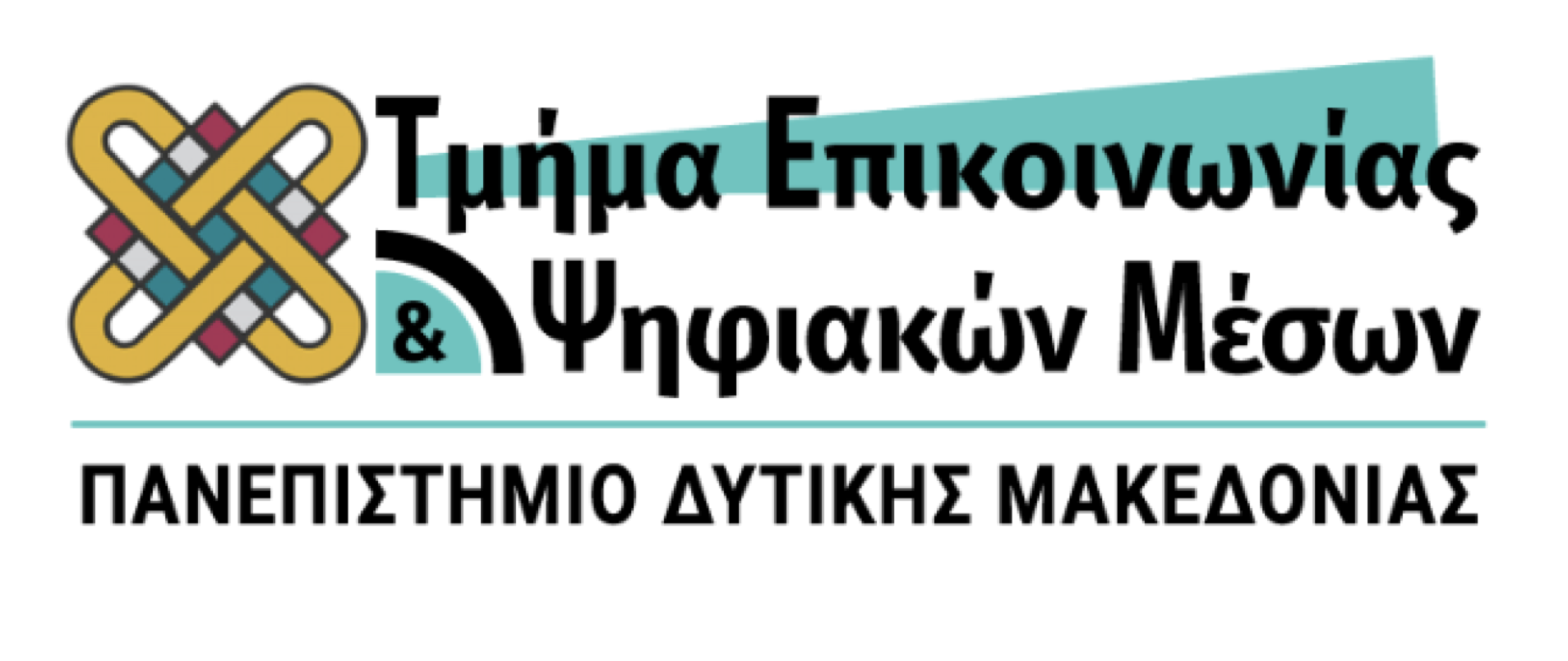 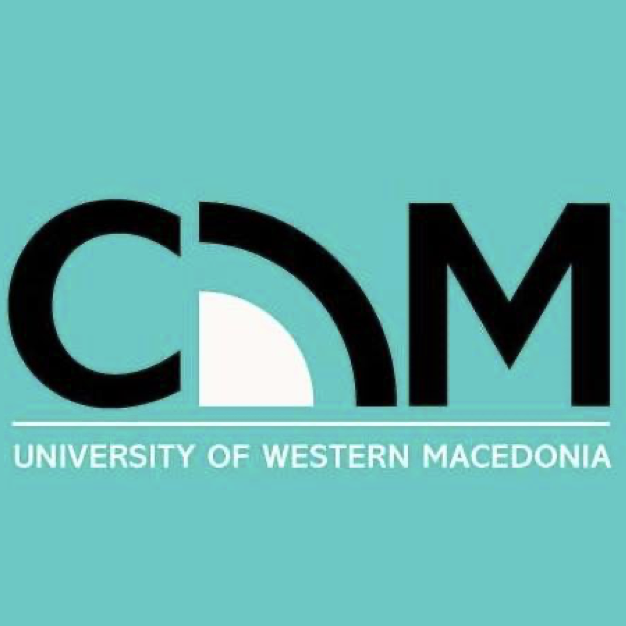 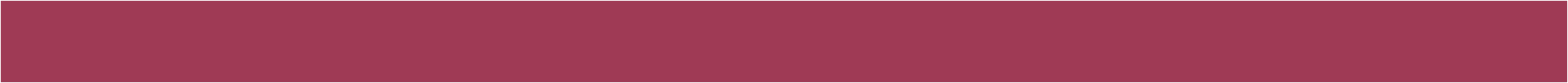 ΑΞΙΟΛΟΓΗΣΗ
Γραπτή εξέταση

Παρουσία & συμμετοχή στο μάθημα
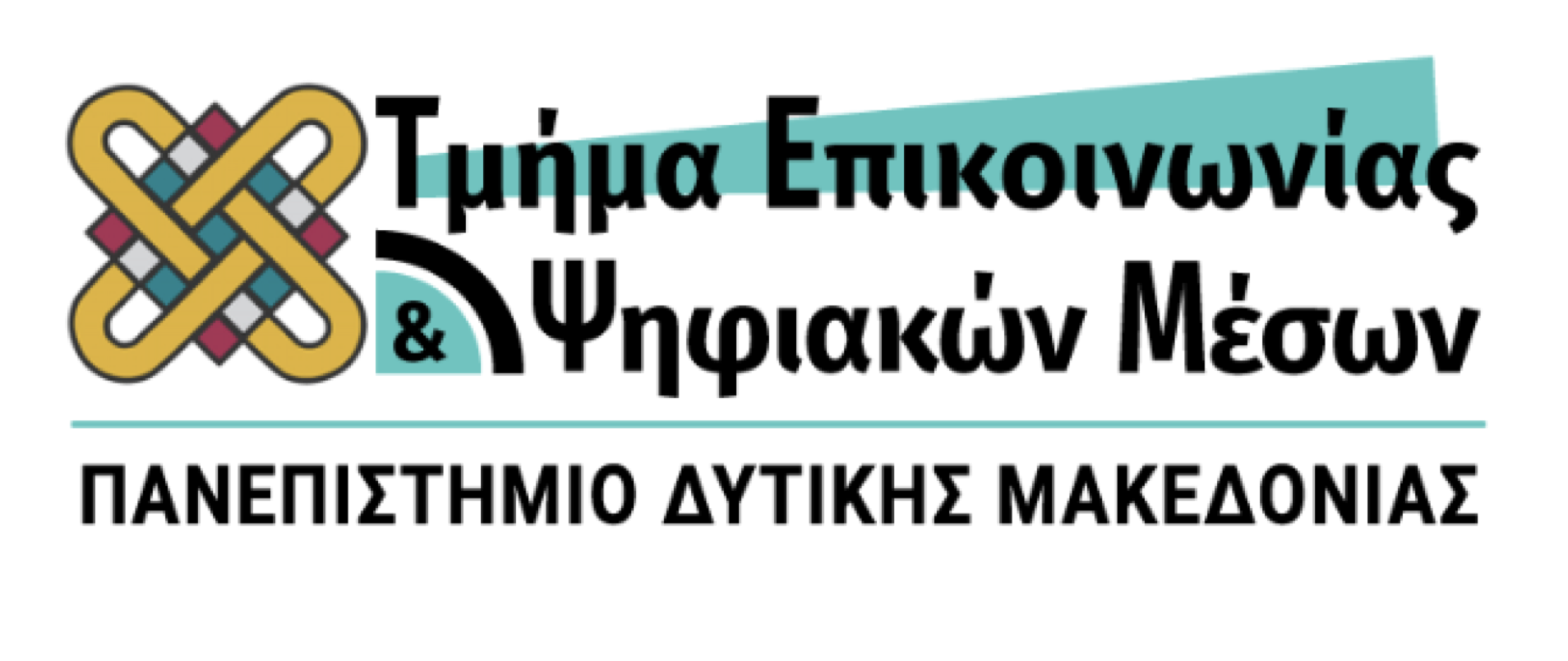 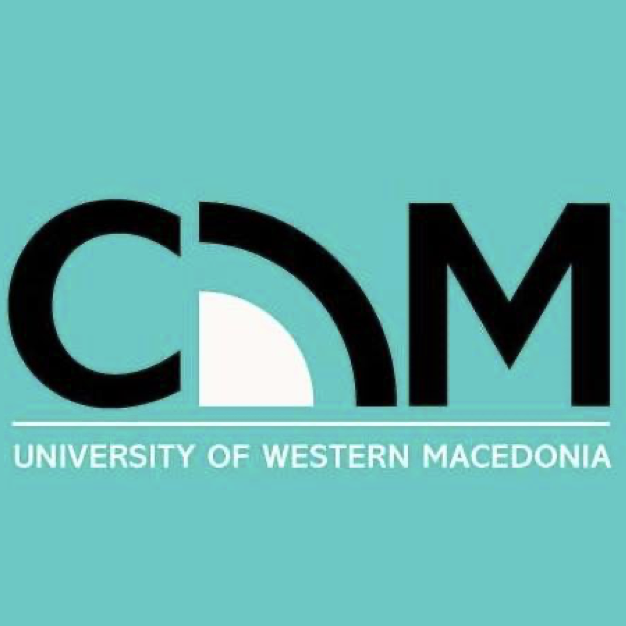 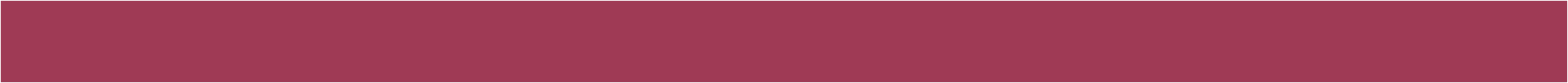 ΣΧΕΣΕΙΣ ΜΕ ΜΜΕ
ΣΤΗΝ ΨΗΦΙΑΚΗ ΕΠΟΧΗ
6ο ΕΞΑΜΗΝΟ
ΔΙΔΑΣΚΩΝ: Δρ. Αγγέλου Γιάννης
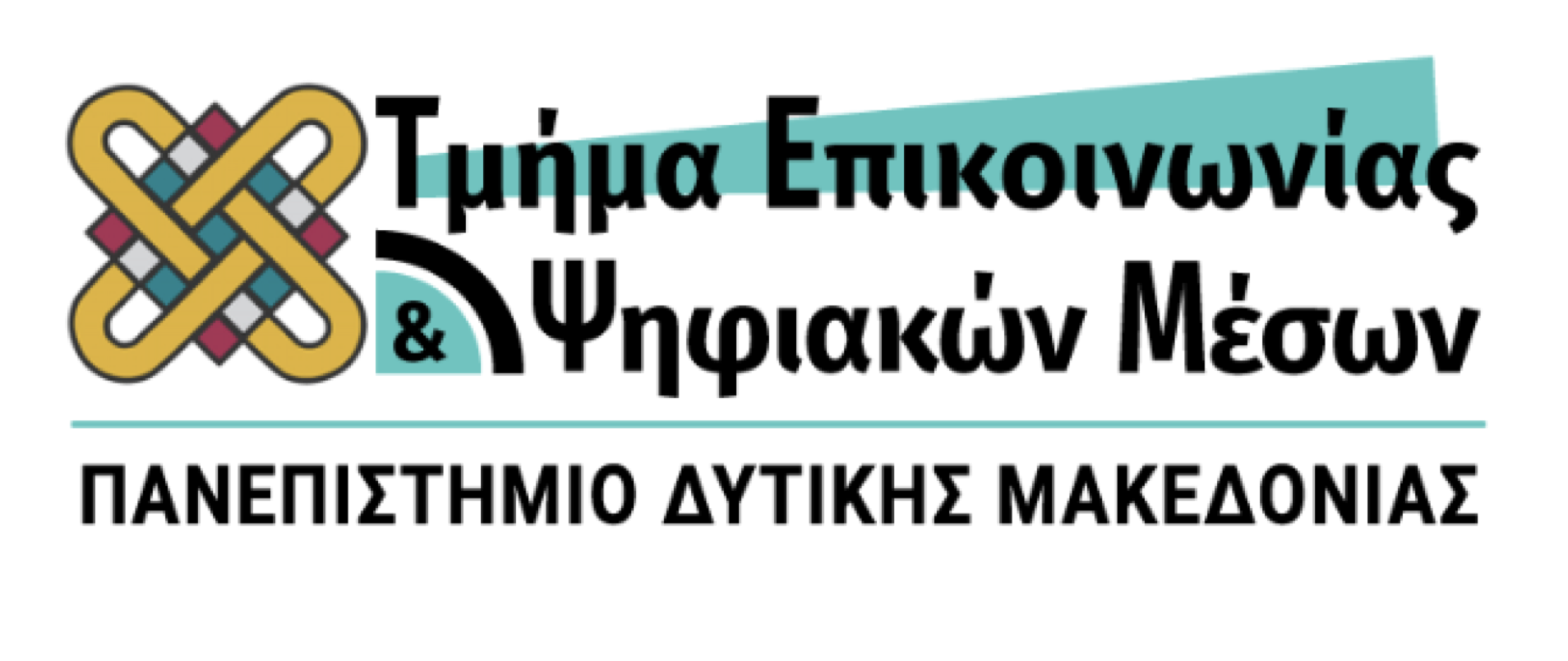 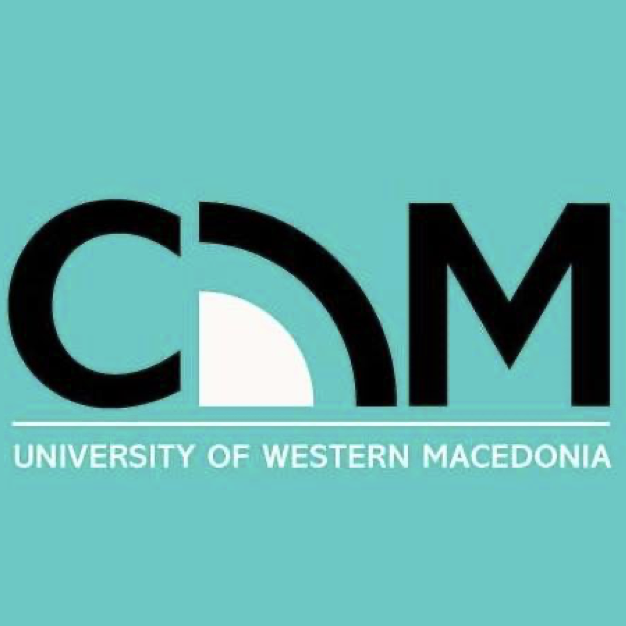